JUST IN TIME TRAININGVETERANS’ BENEFIT PROCESSING
Tanjagay Martin (CS), Kelly Forsberg (FA), Alec Risk (SF) 
ctcLink Functional Trainers (Campus Solutions)
November 2022
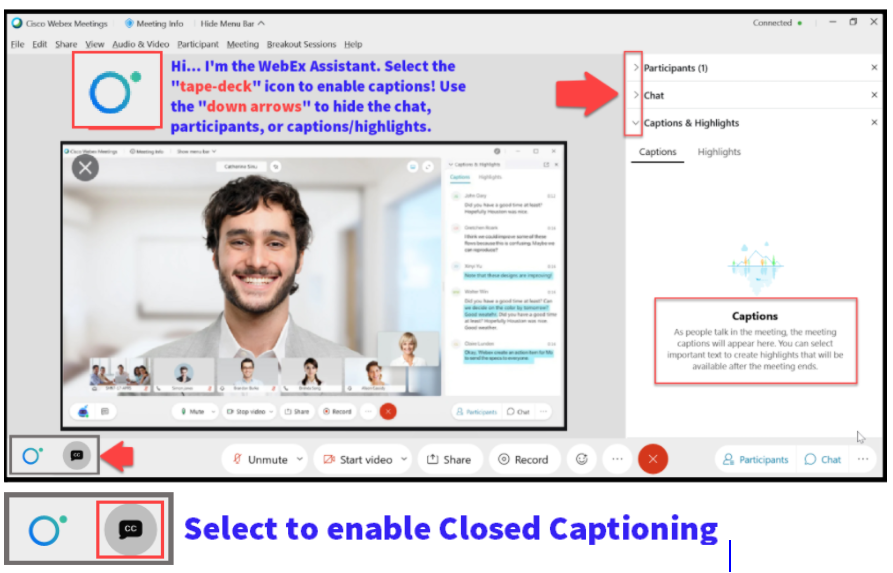 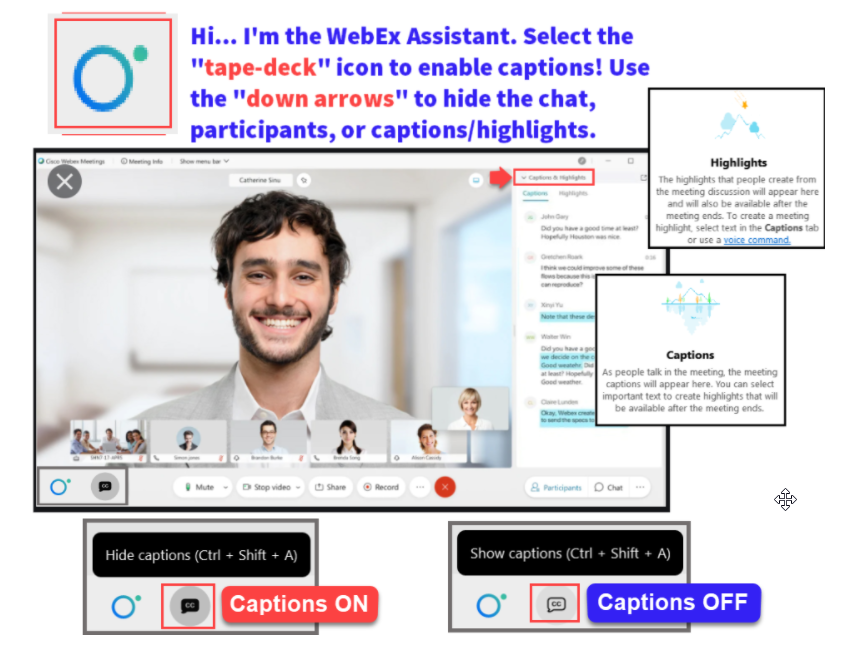 Logistics and Agenda
Some processes will have demonstrations, but due to data available in the environment, demo examples are not ideal
ground rules
Be ready to participate
Remove external distractions
Mute your line when not speaking
Do NOT place Webex line on hold.  Use Mute.
Please leave your line on Mute unless you are speaking
Sessions are being recorded 
Allow your peers to complete their thoughts before beginning yours
Objectives
After completing this training, you should be able to:
Understand how to track Veteran students at different phases
Understand how to code for in-state tuition for Veteran's Choice Act 
Describe the different Types of Veteran Tuition Discounts
Understand how to apply the 100% State Tuition Waiver for Dependents of Veterans
Managing Veterans Benefit Information
Understand how to use query to track enrollment changes, track student groups, and recon on third-party payments
HIGH-LEVEL FLOW OF VETERANS’ BENEFIT PROCESSING
VETERANS’ BENEFIT PROCESSING flow
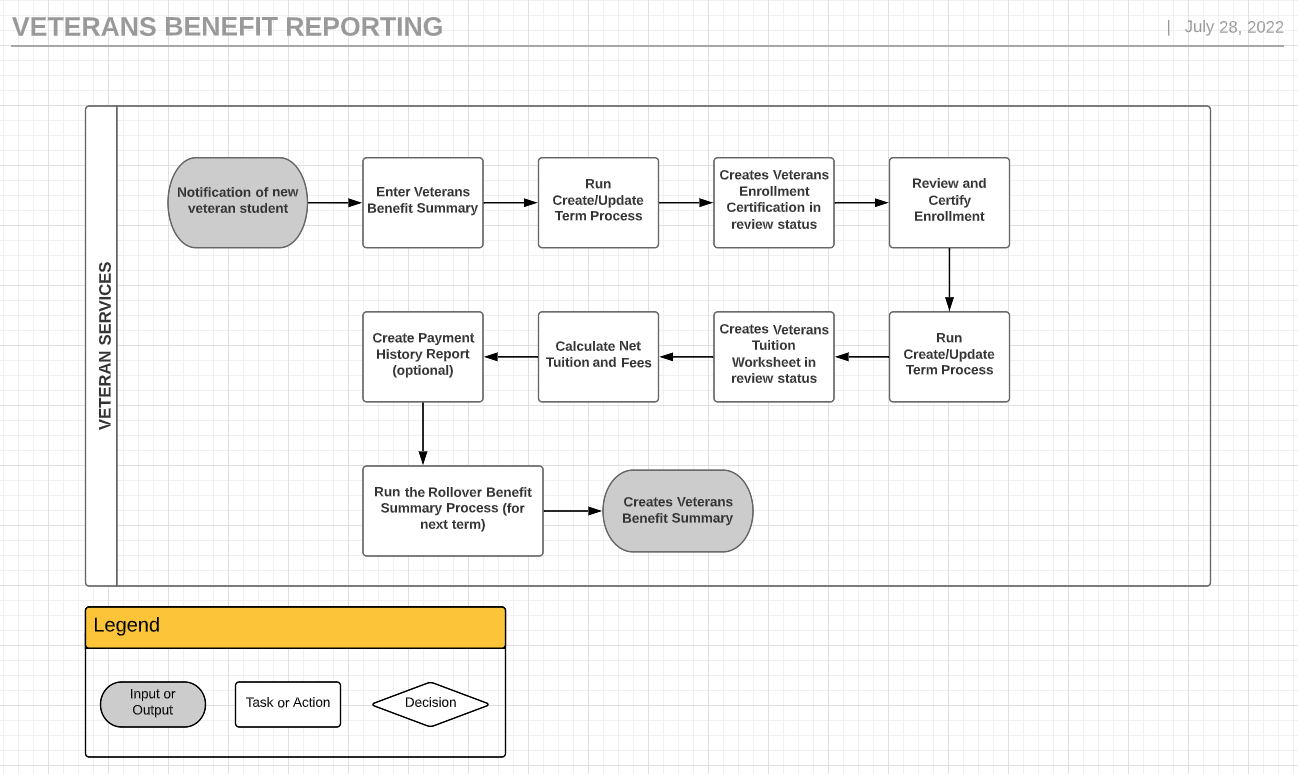 TRACKING VETERANS 
AT DIFFERENT PHASES
Tracking veterans
Prospective Students
New Students
Returning Students
Residency
CODING RESIDENCY FOR 
VETERANS
CODING RESIDENCY for veterans
Navigation: Campus Community > Personal Information (Student) > Identification (Student) > Residency Data
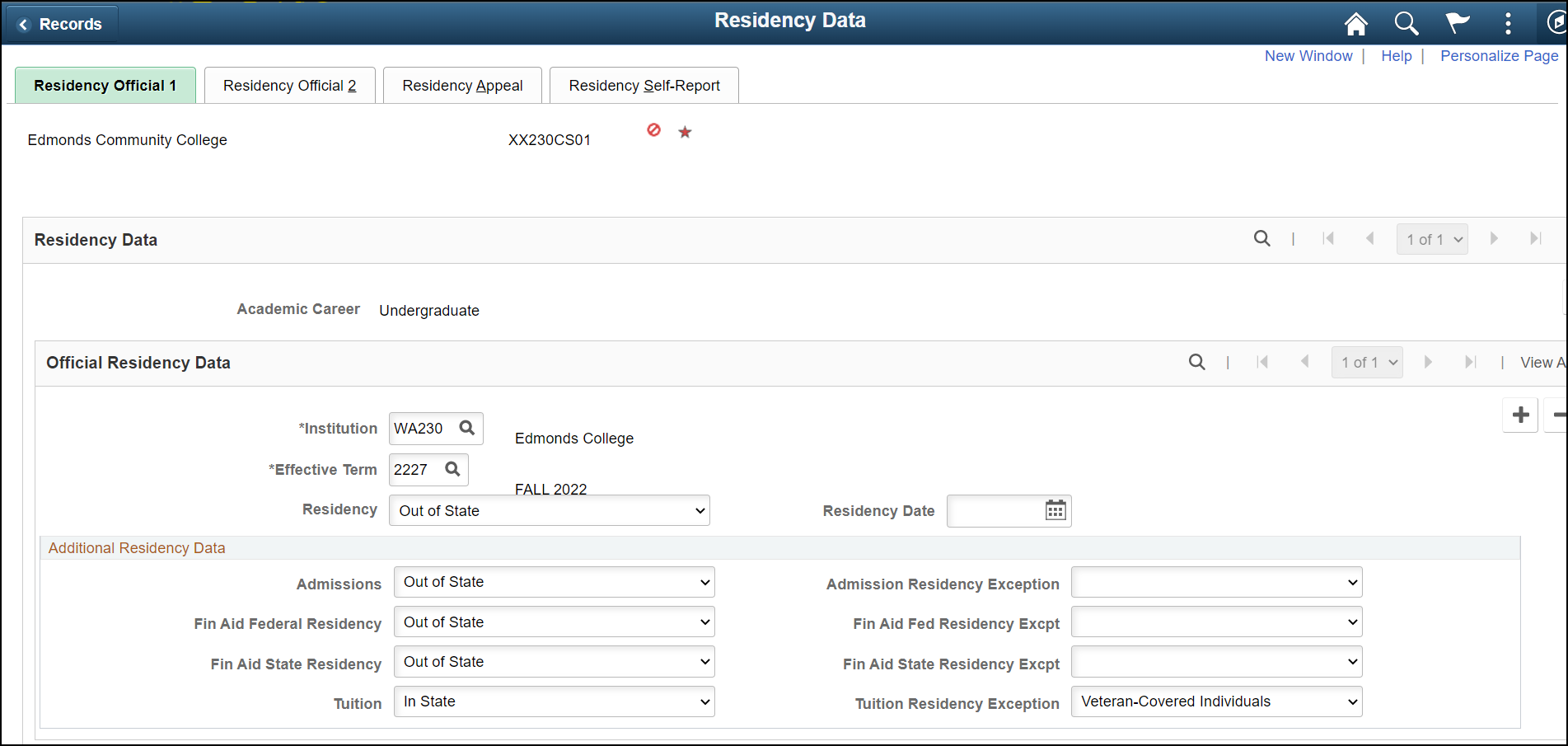 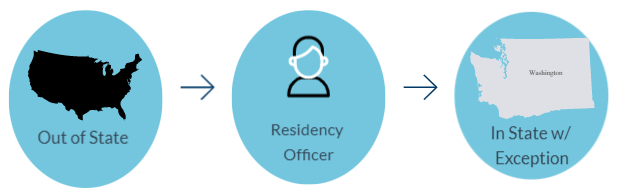 [Speaker Notes: This is the equivalent of the Legacy coding (2, 29) in SM7001]
APPLYING VETERANS’
TUITION WAIVER
Navigation: NavBar > Records and Enrollment > Career and Program Information > Student Groups
Applying waivers
Tuition Waivers and Residency Classifications:
W70 – Eligible Veterans/National Guard
W71 – Other Military or Naval Veterans
W72 – Dependent of Eligible Veteran
W75 – Building and S&A Fee Waiver
How to Apply Waivers
Criteria
Connects Waivers and Tuition Groups through Student Groups or Equation Variables
Waiver
The actual Waiver configuration
Tuition Groups
Populations of students (Ex. UNGRD, High/Low, BCHLR, etc.)
Student Groups
Once the Criteria, Waiver, and Tuition Groups are set up, you will apply the Appropriate Student Group to the student account which will then have the waiver apply to the appropriate charges.
Third Party Contracts
Navigation: Navigation: NavBar > Student Financials > Payment Plans > Third Party Contract
Similar to a scholarship
Pays the Customer (Student) Account
Moves charges to Corporate (Third Party) Account
Payments received are posted to the Corporate Account
TRACKING VA IN THE 
FINANCIAL AID AWARD
tracking VA IN Financial aid award
Navigation:  Financial Aid > Awards > Award Processing > Assign Awards to a Student
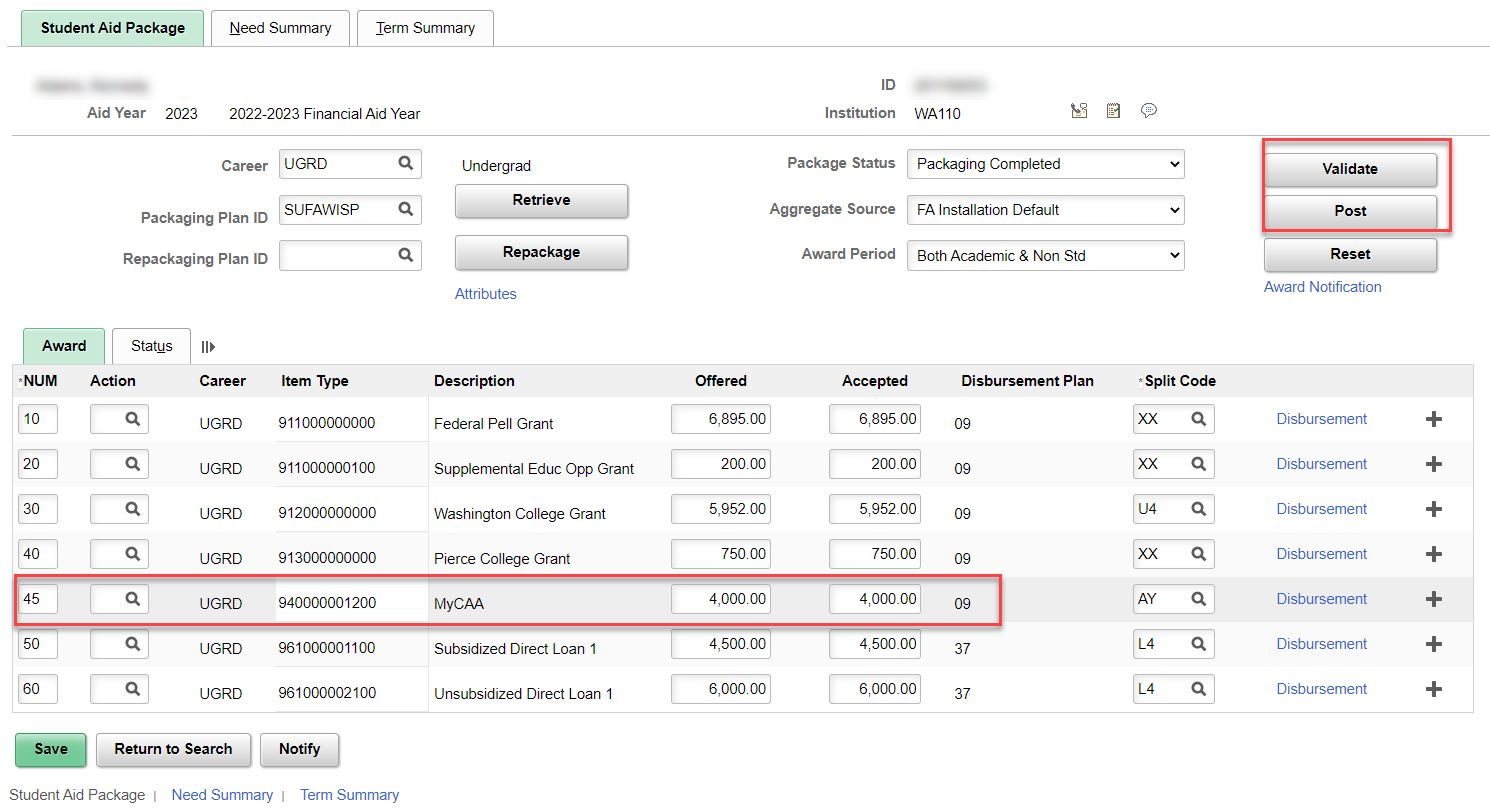 When reporting VA funds to reflect in Fin Aid COA, typically, the awards will be a non-disbursable Item Type
17
Managing Veterans reporting
18
Manage veterans reporting
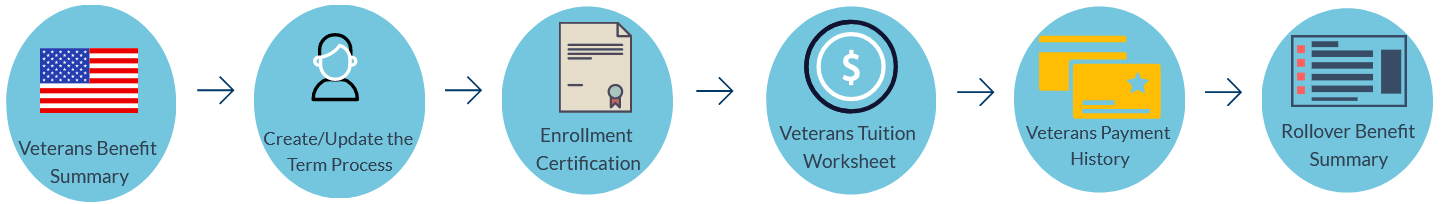 19
Rollover Benefit Summary
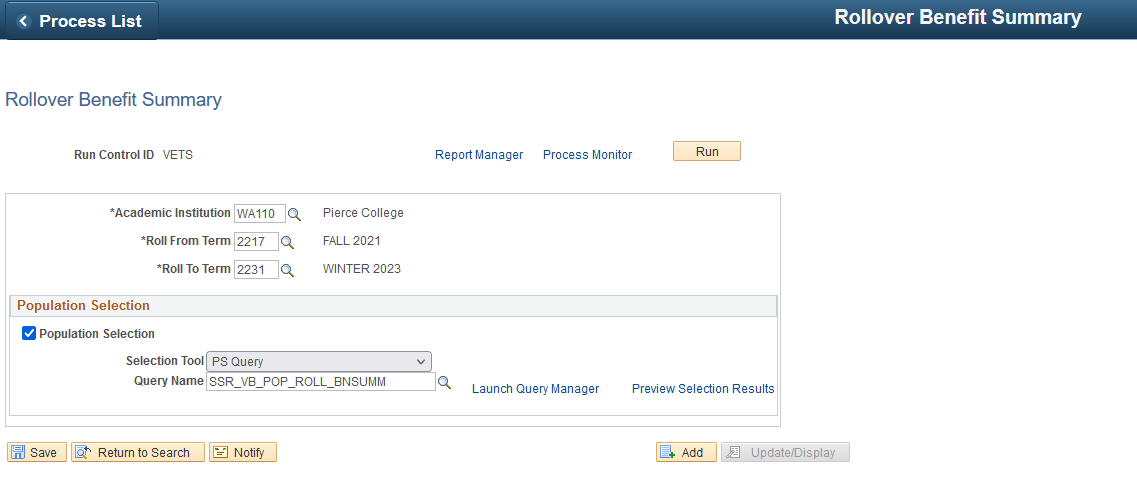 Navigation:  Records and Enrollment > Enrollment Reporting > Veterans Benefit Reporting > Rollover Benefit Summary
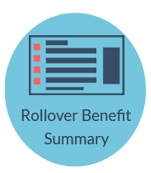 20
VETERANS BENEFIT SUMMARY
Navigation:  Records and Enrollment > Enrollment Reporting > Veterans Benefit Reporting > Veterans Benefit Summary
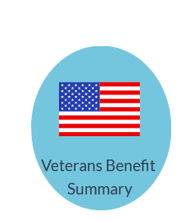 21
VERIFY ENROLLMENT FOR VA CERTIFICATION
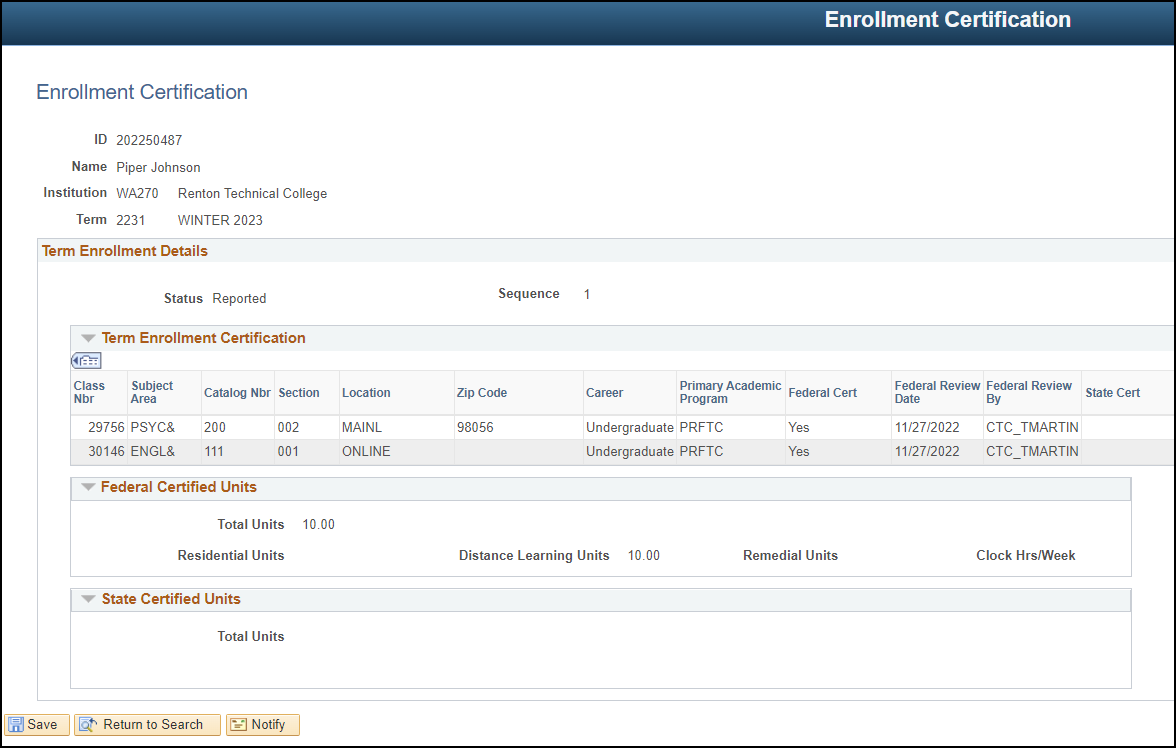 Navigation:  Records and Enrollment > Enrollment Reporting > Veterans Benefit Reporting > Enrollment Certification
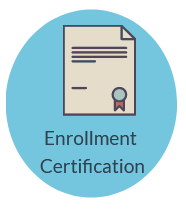 22
Veterans Tuition Worksheet
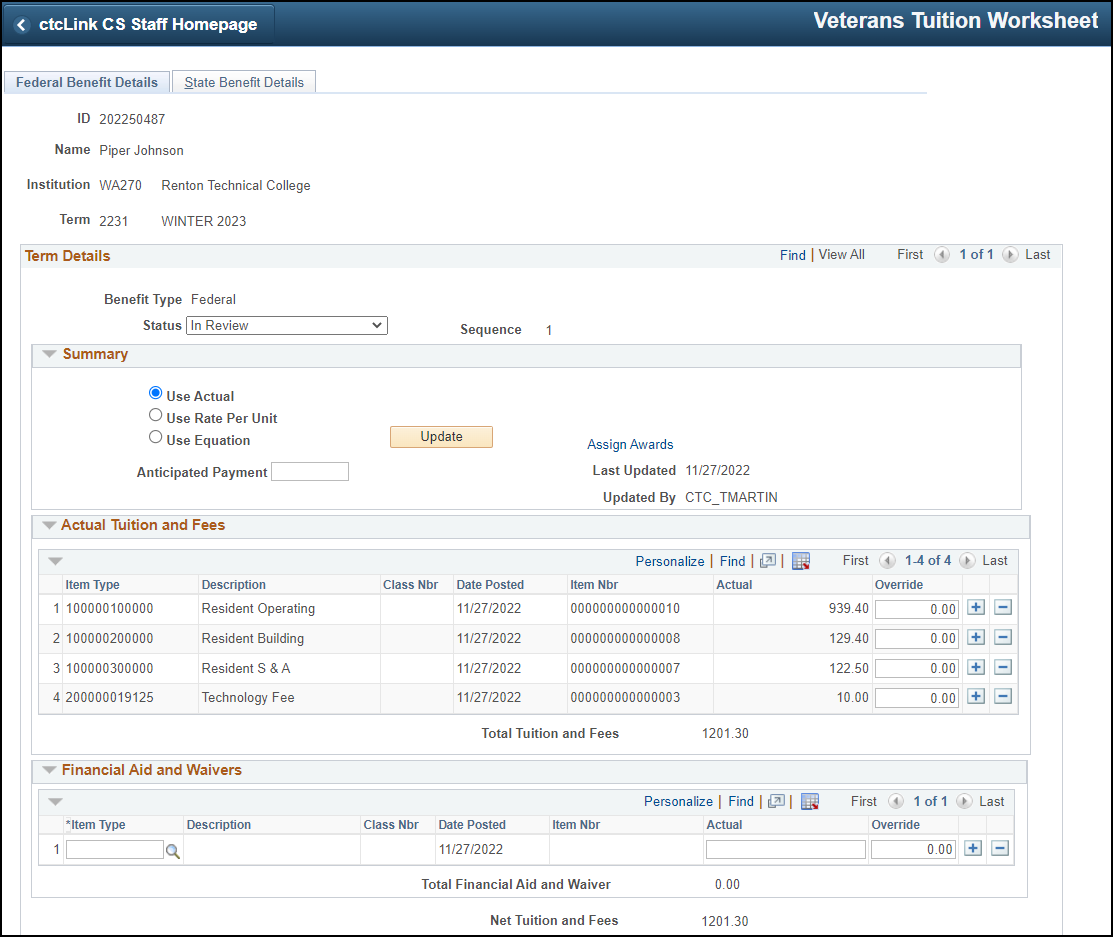 Navigation:  Records and Enrollment > Enrollment Reporting > Veterans Benefit Reporting > Veterans Tuition Worksheet
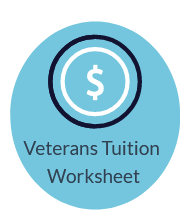 Tuition Calculation before generating Veterans Tuition Worksheet
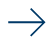 23
Veterans payment history
Navigation:  Records and Enrollment > Enrollment Reporting > Veterans Benefit Reporting > Veterans Payment History
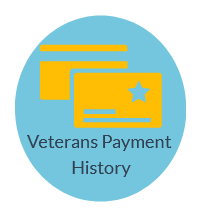 24
DEMONSTRATION
QUERY TO TRACK 
ENROLLMENT CHANGES
QUERIES TO TRACK ENROLLMENT CHANGES
Navigation: Reporting Tools > Query > Query Viewer
27
QUERY FOR RECON ON 
VET STUDENT GROUPS
QUERIES FOR RECON ON VET STUDENT GROUPS
Navigation: Reporting Tools > Query > Schedule Query
29
QUERIES/REPORTS FOR RECON ON 
THIRD PARTY CONTRACTS
QUERIES/REPORTS FOR RECON ON THIRD PARTY CONTRACTS
Navigation: Reporting Tools > Query > Schedule Query
QCS_SF_THIRD_PRTY_VNDR_PAY_RCN
CTC_FA_THIRD_PARTY_PYMNTS
QCS_SF_3RD_PARTY_STUDENT_DTL
QCS_SF_3RD_PRTY_INVOICE_BI_CQP
31
Outcomes
At training completion, you should be able to:
Understand how to track Veteran students at different phases
Understand how to code for in-state tuition for Veteran's Choice Act 
Describe the different Types of Veteran Tuition Discounts
Understand how to apply the 100% State Tuition Waiver for Dependents of Veterans
Managing Veterans Benefit Information
Understand how to use query to track enrollment changes, track student groups, and recon on third-party payments
Congratulations!
You have successfully completed the Veterans’ Benefit Processing Cross-Pillar Just in Time Training! 
Please refer to the ctcLink Reference Center for additional resource materials on today’s topics
Thank you for your participation today!